ÇOCUK-AİLE DEĞERLENDİRME VE RİSK TESPİTİ
Anahtar Sözcükler: 
Çocuk, aile, değerlendirme, risk tespiti
1
SUNUM PLANI
Çocuğu ve Aileyi Değerlendirirken Benimsenmesi Gereken Yaklaşımlar
Çocuk Merkezli Yaklaşım	
Ekolojik Yaklaşım	
Güçlendirme Yaklaşımı		
Çocuğun ve Ailenin Değerlendirilmesine İlişkin Boyutlar
Çocuğun Gelişimsel Özellikleri
Aile ve Çevresel Faktörler
Anne-Babalık Kapasitesinin Boyutları
Çocuk ve Aileye İlişkin Riskleri Tespit Etme
2
GİRİŞ
Çocuk koruma sisteminde temel hedef çocuğun üstün yararıdır. 
Çocuğun ve ailenin değerlendirilmesi, çocuğun üstün yararı ilkesi çerçevesinde yapılan, çocuğun aile içinde ve dışında karşılaştığı değişen ihtiyaç ve/veya risk düzeyini analiz eden ve bunlara yanıt veren dinamik ve kanıt temelli bir süreç olmalıdır. 
Kanıt temelli süreci destekleyebilmek için çocuğun ve ailenin değerlendirme kriterlerini ve çocuğun ekosisteminde karşılaşabileceği riskleri belirlemek gerekir.
3
1. ÇOCUĞU VE AİLEYİ DEĞERLENDİRİRKEN BENİMSENMESİ GEREKEN YAKLAŞIMLAR
Çocuk merkezli, aile odaklı ve kültüre duyarlı bir çerçeve, çocuklar için en destekleyici ortamdır. 
Bu bakış açısını destekleyen ve açıklayan bazı yaklaşımları bilmek, çocuk ve aile ile ilgili değerlendirme yaparken ışık tutacaktır.  
Bu yaklaşımlar, değerlendirme aşamasında meslek elemanına bir bakış açısı kazandıracağı gibi müdahale ve izleme aşamalarında kullanılabilecek çeşitli araç ve yöntemler de sunar. 
Bu doğrultuda çocuk merkezli yaklaşım, ekolojik yaklaşım ve güçlendirme yaklaşımları ele alınacaktır.
4
Çocuk Merkezli Yaklaşım
Çocuk merkezli bir değerlendirme, sosyal hizmetlerin (sağlık, bakım, eğitim, güvenlik vb.) sunulmasında çocuğun iyilik hâlinin sürekliliğinin sağlanması amacını destekler. 
Bu bağlamda çocuk haklarına dair sözleşmenin ilkeleri çocuk ve aile değerlendirilirken yapılacak uygulamalara yön verir.
5
Ekolojik Yaklaşım
Çocuk hizmetlerinin nitelikli bir şekilde yürütülmesi için sistem yaklaşımının sunduğu bakış açısı belirleyicidir. 
Bu yaklaşım, bireyler ve yaşam olaylarında etkili olan çevresel değişkenler hakkında değerlendirme, anlama ve uygulama yapma imkânı sunar. 
Sistem yaklaşımı, çocuğun çevresindeki en yakın etkileşim noktalarından başlayarak mikro düzeyden makro düzeye kadar çocuğun haklarına erişimini sağlayacak veya engelleyecek değişkenleri ele alır.
6
Güçlendirme Yaklaşımı
Çocuğun iyilik hâlinin inşası bağlamında güçlendirme; 
Çocuğun ve bakım verenlerin desteklenmesini
Bireylerin ihtiyaçlarının belirlenmesini
Sorunlarının çözümlerine yönelik kendi kararlarını uygulamaları için genellikle saklı olan öz kaynaklarını keşfetmeyi 
Kaynakları güçlendirerek onları desteklemeyi içerir.
7
Bireylerin ve ailelerin gücünü hangi alanlarda arayabiliriz?
Kültürel ve kişisel hikâyeler, töreler 
Esneklik
Topluluk 
Sorun çözmeye dair geçmiş girişimler
Destek ağı 
Sosyo-politik destekler/kaynaklar
Motivasyon 
Sağlık
Kişiler arası ilişkiler 
Fırsatlar
Yılmazlık 
Ümitler
Kişilerin bildikleri/öğrendikleri 
Eğitim 
Nitelikler, karakter, erdemler 
Geçmiş yaşamındaki başarıları
Yetenekler 
Kararlılık
Sebat
Maneviyat 
Merak
Başa çıkma becerileri
Kanaat
8
2. ÇOCUĞUN VE AİLENİN DEĞERLENDİRİLMESİNE İLİŞKİN BOYUTLAR
Çocuğun ve ailenin değerlendirilmesi, bir sorunun çok boyutlu olarak anlaşılması üzerine odaklanmaktadır. 
Aynı zamanda çocuk ve ailenin güçlü yönlerine yapılan vurgu, müdahale aşamasında işlevsel hizmet sunumlarını destekleyebilmektir. 
Daha önce bahsedildiği gibi tüm değerlendirme, planlama ve müdahale aşamalarında Çocuk Haklarına Dair Sözleşme’nin ilkeleri dikkate alınmalıdır.
9
10
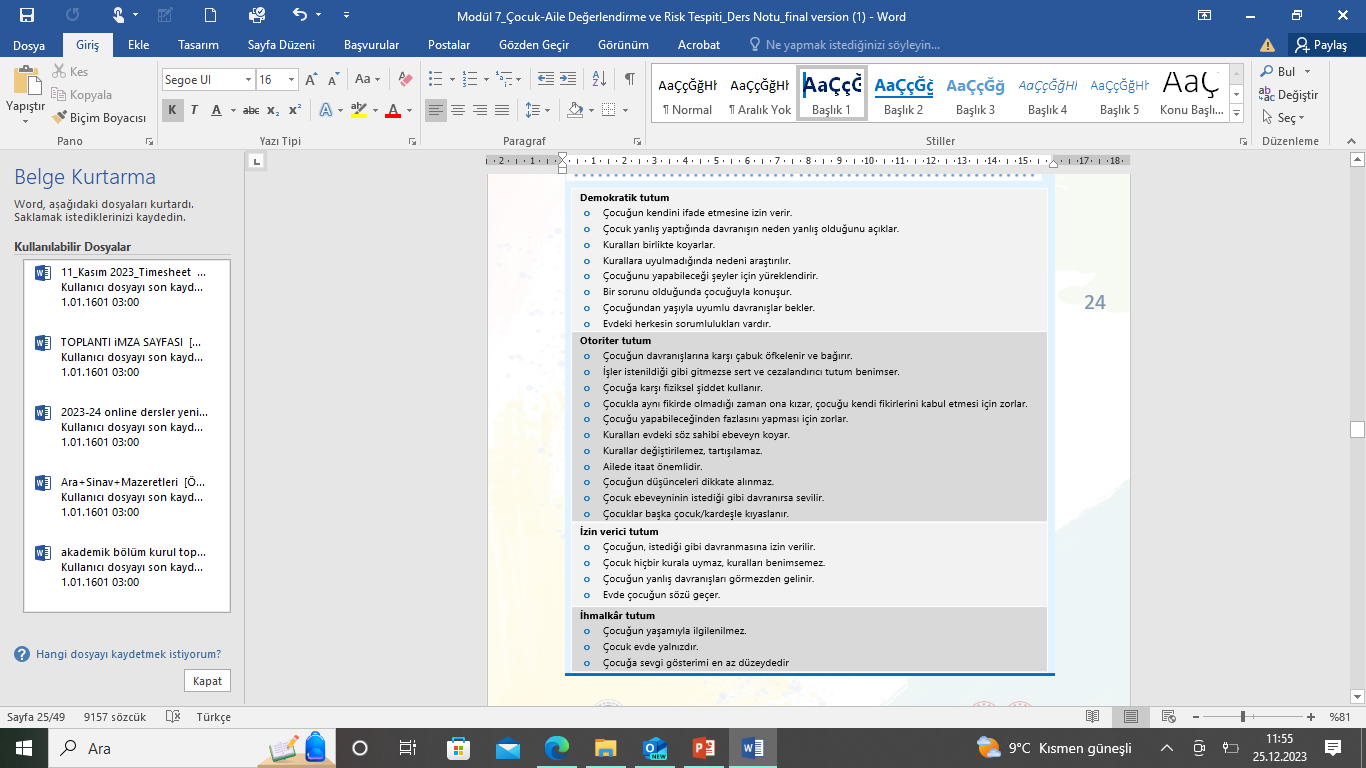 Anne Baba Tutumlarını Değerlendirebilmek için Bir Örnek
11
3. ÇOCUK VE AİLEYE İLİŞKİN RİSKLERİ TESPİT ETME
Risk, bir olayın belirli koşul ve ortamlarda doğurabileceği değer kayıplarının gerçekleşme olasılığıdır. 
Risk altındaki çocuk kavramı, çocuğun yaşına uygun olmayan, tehlike ve risk içeren yaşantıları kapsamaktadır. 
Çocukların, oyun ve eğitim yaşantılarının dışında sokaklarda yaşamaları ve çalışmaları, istismara maruz kalmaları, parçalanmış ailelere sahip olmaları, çevre ve sosyal medyanın olumsuz etkisi, eğitimden uzaklaştırılmaları, bağımlılık geliştirmeleri, duygusal ve davranışsal bozukluklar yaşamaları bu risklerden bazılarıdır.
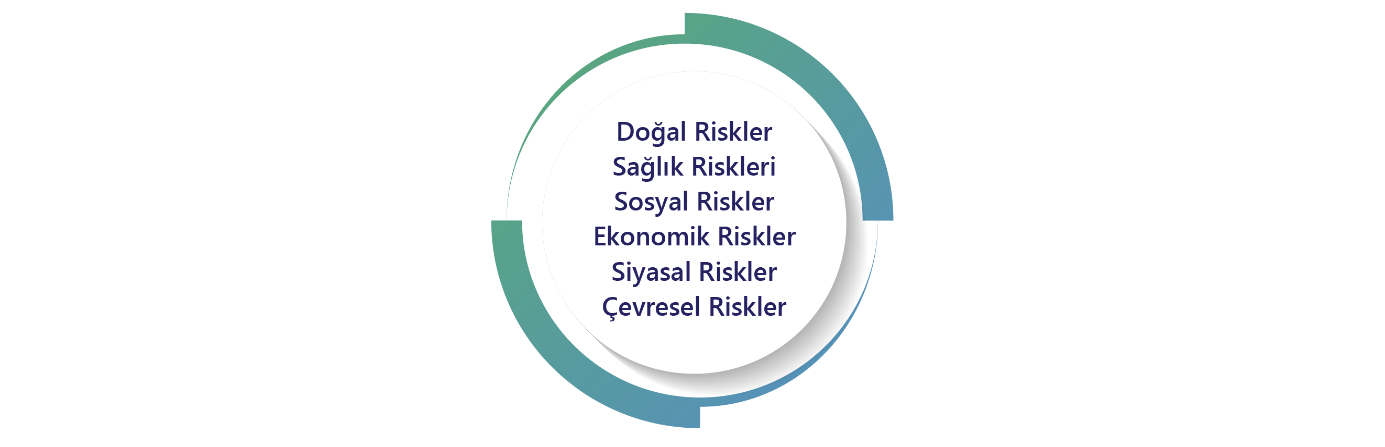 12
Çocuğun Zarar Görülebilirliği
13
Çocuk Koruma Alanında Risk Düzeyleri
14
Birçok farklı faktörün yanı sıra çocuğun yaş, mizaç ve engellilik durumu gibi bazı özellikleri, kötü muamele ile ilgili risk faktörlerini artırabilir. 
Örneğin, çocukların yaşı ne kadar küçükse kötü muamele karşısında o kadar savunmasızlardır.
Bazı çocuklar, diğerlerine göre uyum sağlamada zorlanabilir; çok hareketli, gergin, saldırgan, ikna etmesi zor olabilir. Sürekli ilgi istedikleri ve genellikle ebeveynleri zorladıkları için kötü muameleye maruz kalma riskleri daha yüksek olabilir. 

Zihinsel engellilik durumu da çoğu zaman zorlayıcı olabilir. Çocukların duygusal sorunları, gelişimsel gerilikleri, ruh sağlığı veya fiziksel sağlık sorunları olan çocukların kötü muameleye uğrama riskini arttırabilir.
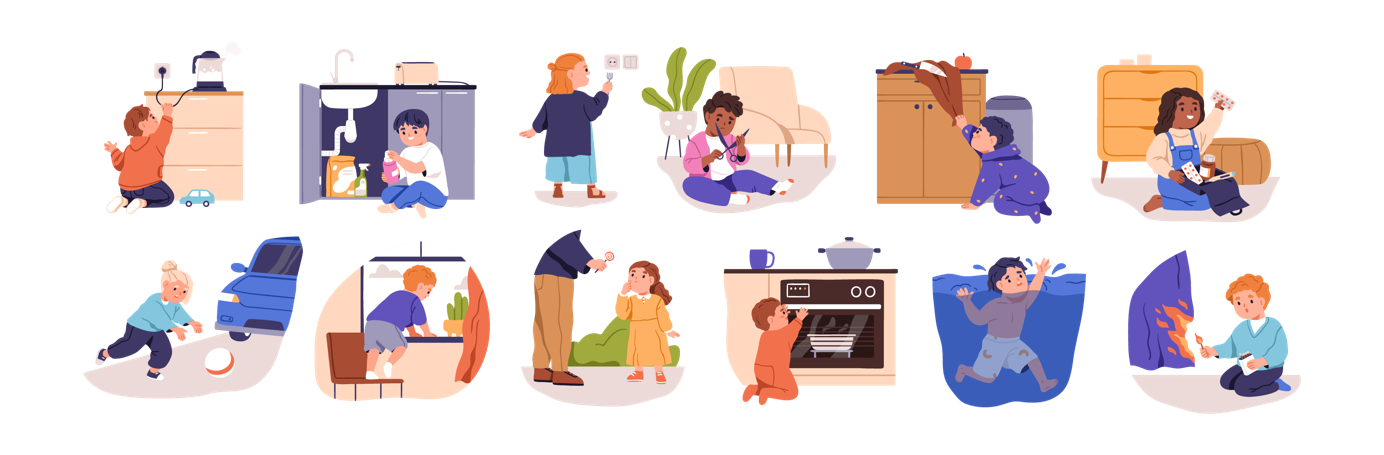 15
Çocukların Çalıştırılması ile İlgili Risk Faktörleri
Çocukların çalıştırılmasının nedenleri ve sonuçları karmaşık ve çok katmanlıdır. 
Çocuk işçiliği, kalıcı yoksulluğun hem nedeni hem de sonucudur.
Çocuk işçiliği, sonuçları itibarıyla çocukları, çocukluklarını yaşamaktan alıkoyar, haklarından uzaklaştırır, onlar için yoksulluğun devamlılığını pekiştirir. 
Çalıştırılan çocuk eğitimden uzaklaşmakta, bu da çocuğun yarınlarını etkileyerek yetişkinliğindeki yoksulluğunun nedeni olmaktadır.
16
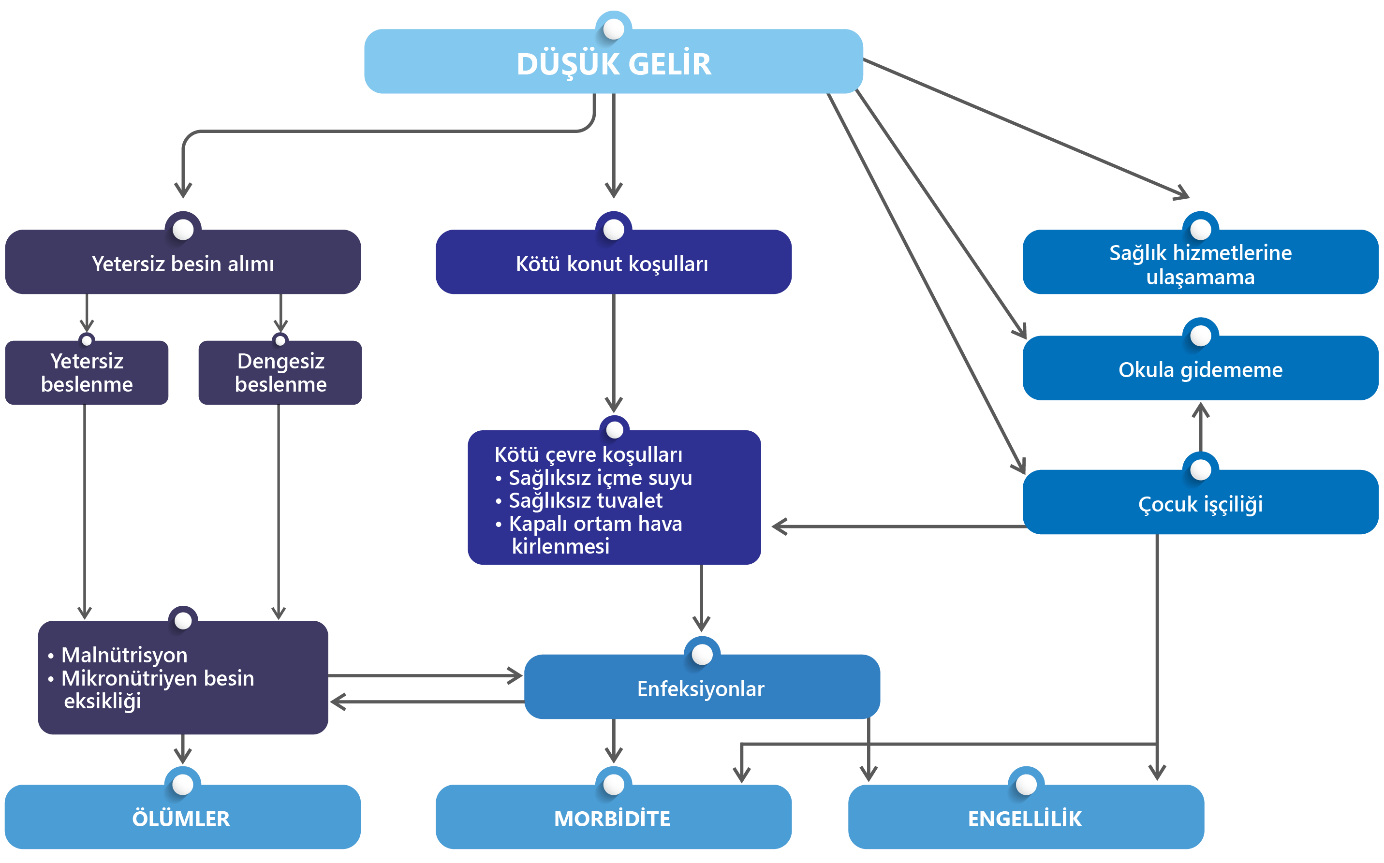 17
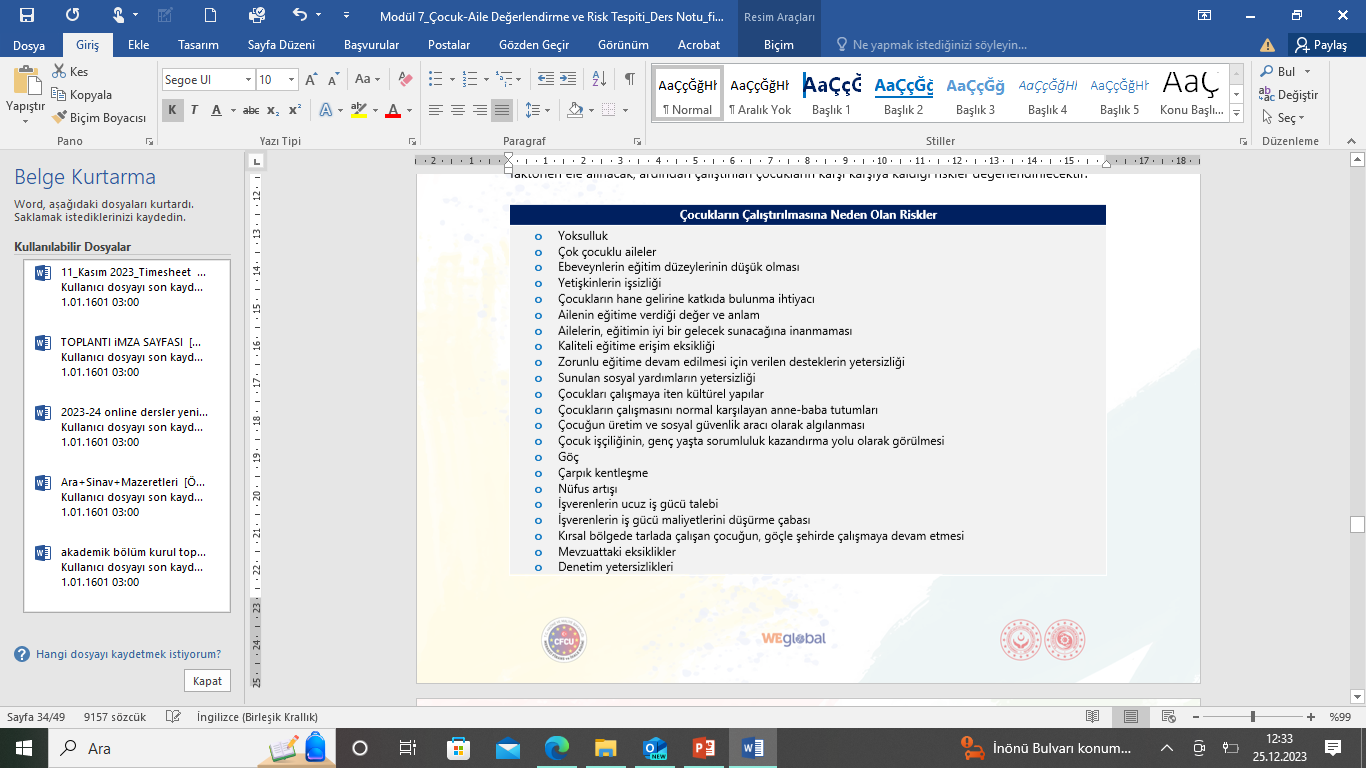 18
İhmal ve İstismar Mağduru Çocuklarla İlgili Risk Faktörleri
19
20
Aile, Çocuk ve Toplum Ekseninde Çocuğun İhmal Ve İstismara Uğrama Riski
21
22
Maddeyi Kötüye Kullanan Çocuklarla İlgili Risk Faktörleri
Madde bağımlılığı, farklı risk etmenlerinin karşılıklı etkileşimi ile ortaya çıkan, biyolojik olduğu kadar psikososyal kökenleri de olan bir davranış sorunu olarak ele alınabilir.
 Madde bağımlılığı tedavisinin amacı, kişinin maddeden uzaklaştırılması ve tekrar kullanım (relaps) sürecinin olabildiğince uzatılması olarak belirtildiğinde, bağımlının içinde bulunduğu sosyal koşulların, tedavi sırasında ve sonrasında ele alınması önem kazanmaktadır.
23
24
ÖZET
Çocuk koruma sisteminde temel hedef çocuğun üstün yararıdır. Bu nedenle çocuğun ve ailenin değerlendirilmesi, çocuğun üstün yararı ilkesi çerçevesinde yapılan, çocuğun aile içinde ve dışında karşılaştığı değişen ihtiyaç ve/veya risk düzeyini analiz eden ve bunlara yanıt veren dinamik ve kanıt temelli bir süreç olmalıdır. Bu doğrultuda çocuk odaklılık, ekolojik yaklaşım ve güçlendirme ilkeleri ele alınmıştır.
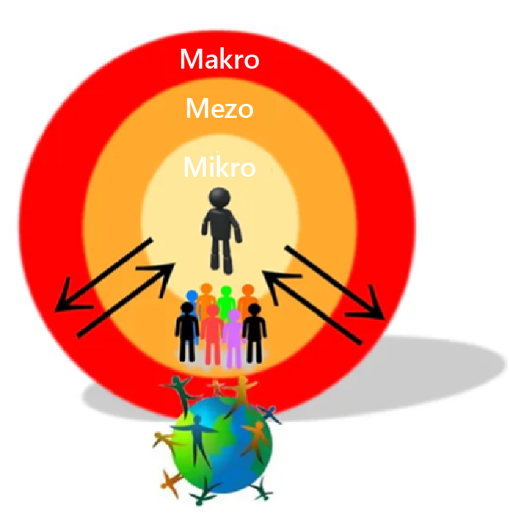 25
Çocuğu ve aileyi değerlendirirken:
Çocuğun gelişimsel özellikleri (sağlığı, eğitimi, duygusal ve davranışsal gelişimi, çocuğun kimliği (aidiyet), aile ilişkileri ve sosyal çevre, sosyal görünüm, kişisel becerileri)
Aile ve çevresel faktörler kapsamında; evde kimlerin yaşadığı, evde yaşayanların çocukla ilişkileri ve çocuğu nasıl etkilediği, ebeveynin çocukluk deneyimleri, önemli yaşam olaylarının kronolojisi, aile yapısı.
Anne-babalık kapasitesi başlığında; çocuğun sağlıklı gelişimi için ebeveynlerin yeterli kapasiteye sahip olup olmadığının değerlendirilmesi, bakım verenlerin temel bakım verebilme, çocuğun güvenliğinin sağlanması, duygusal yakınlık, teşvik etme, rehberlik ve sınırlar, istikrar
26
Çocukların; oyun ve eğitim yaşantılarının dışında sokaklarda yaşamaları ve çalışmaları, istismara maruz kalmaları, parçalanmış ailelere sahip olmaları, eğitimden uzaklaştırılmaları, bağımlılık geliştirmeleri, duygusal ve davranışsal bozukluklar yaşamaları ve çevre ve sosyal medyanın çocuklar üzerindeki olumsuz etkileri bu risklerden bazılarıdır. 
çalışan çocuklar, ihmal ve istismar mağduru çocuklar ve madde kullanan çocuklarla ilgili risk faktörlerini bilmek erken tespit açısından önemlidir.
27
Teşekkürler
“Bu doküman Avrupa Birliği mali desteği ile oluşturulmuştur. Bu yayının içeriğinden yalnızca WEglobal liderliğindeki konsorsiyum sorumludur ve hiçbir şekilde Avrupa Birliğinin görüşlerini yansıtmamaktadır.”
28